第七章  相交线与平行线
7.5 平行线的性质
第2课时
WWW.PPT818.COM
学习目标
1.掌握平行线的判定与性质定理，能熟练运用平行线的判定与性质定理解决有关问题.（难点）
2.掌握平行于同一条直线的两条直线平行并能加以运用.(重点）
同位角相等， 内错角相等，同旁内角互补，都能判定两直线平行.
两直线平行，同位角相等.两直线平行， 内错角相等.两直线平行，同旁内角互补.
平行线的判定方法有哪些？
平行线的性质定理有哪些？
复习引入
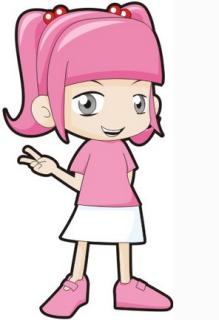 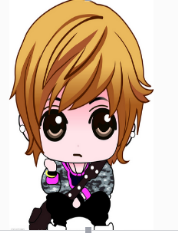 情境引入
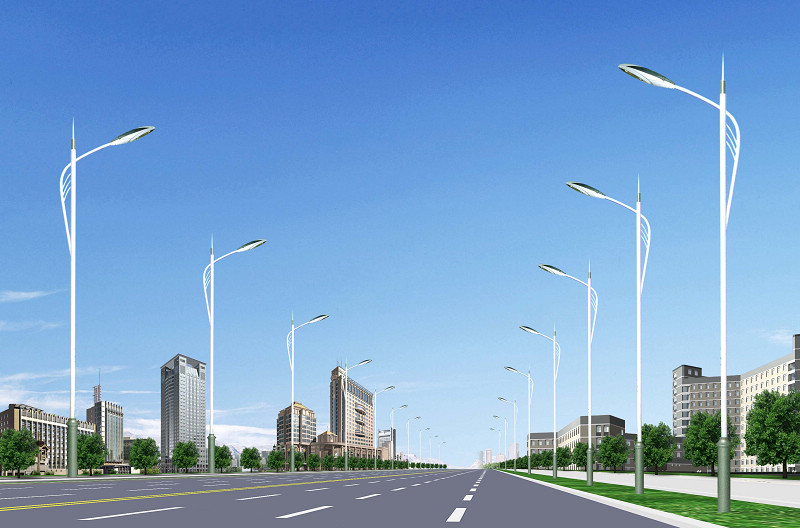 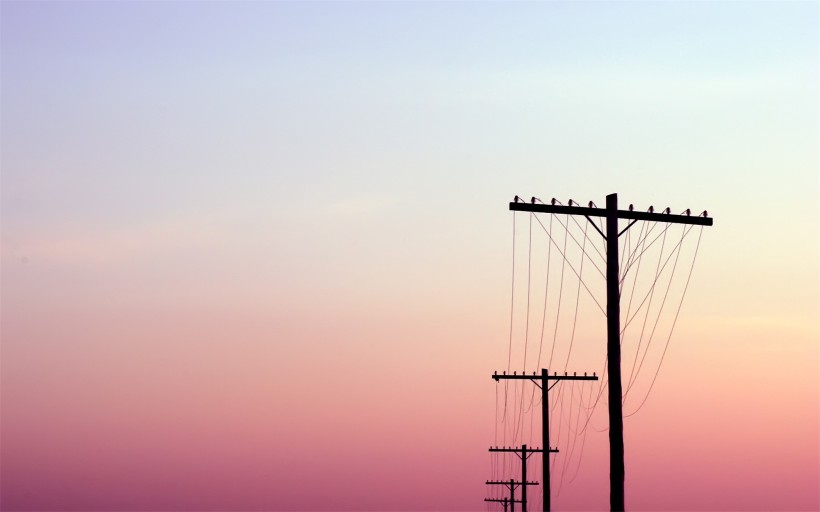 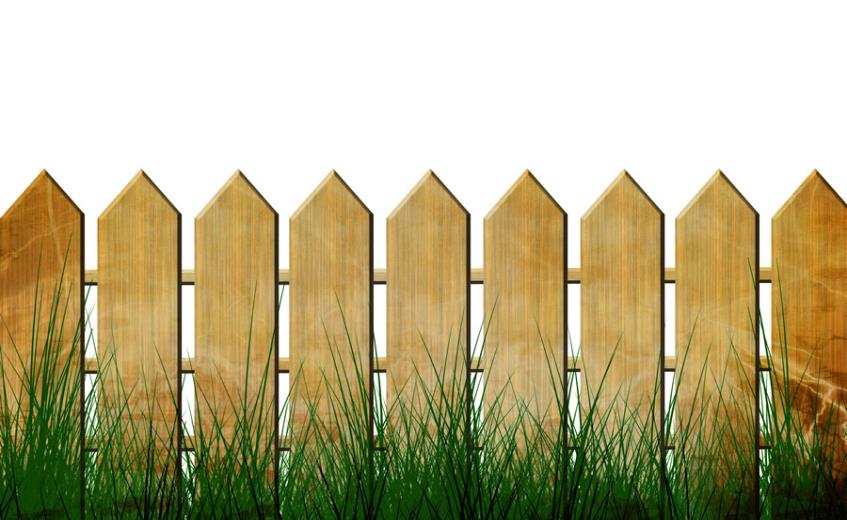 平行线的判定与性质的综合运用
一
A
B
2
3
分析：∠1和∠2是AB，CD被BD所截的内错角，由∠1=∠2可得AB∥CD.∠3和∠4是AB，CD被AC所截的内错角，由AB∥CD，可得∠3=∠4.
4
1
C
D
典例精析
例1  已知：如图，∠1=∠2．对∠3=∠4说明理由.
理由：∵∠1=∠2(已知),
∴AB∥CD(内错角相等，两直线平行).
∴∠3=∠4(两直线平行，内错角相等).
分析：∠3和∠2是EF，AD被AB所截的内错角，由EF∥AD，∠3=∠2.由∠1=∠2，得∠1=∠3.∠1和∠3是DG和AB被AD所截的内错角，由∠1=∠3得
AB∥DG.∠BAC和∠CGD是DG和AB被AC所截的同位角，由AB∥DG，可得∠BAC=∠CGD.根据平角的定义，可求得∠AGD的度数.
例2 已知：如图，EF∥AD，∠1=∠2，∠BAC=70 °，求∠AGD的度数.
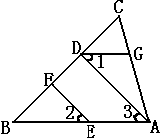 ∵EF∥AD
解：
(已知），
∴∠2=∠3
（两直线平行，同位角相等）.
又∵∠1=∠2
(已知），
∴∠1=∠3
（等量代换）.
（内错角相等，两直线平行）.
∴DG∥AB
∴∠BAC+AGD=180°
（两直线平行，同旁内角互补）.
∴∠AGD=180°－BAC=180°－70°=110°.
方法归纳
与平行线相关的问题一般都是平行线的判定与性质的综合应用，主要体现在以下两个方面：
1. 由角定角
性质
判定
已知角的关系
两直线平行
确定其它角的关系
2. 由线定线
性质
判定
已知两直线平行
角的关系
确定其它两直线平行
练一练
1.如图所示，下列结论正确的有___________.
(把所有正确结论的序号都选上).
①若AB∥CD，则∠3=∠4；
②若∠1=∠BEG，则EF∥GH；
③若∠FGH+∠3=180°，则EF∥GH；
④若AB∥CD，∠4=62°，EG平分∠BEF，则1=59°．
①③④
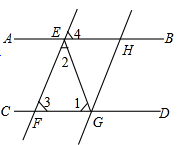 解析：①若AB∥CD，则∠3=∠4，正确；
            ②若∠1=∠BEG，则AB∥CD，错误；
            ③若∠FGH+∠3=180°，则EF∥GH，正确；
            ④∵AB∥CD，∴∠3=∠4=62°，
                ∵∠BEF=180°－∠4=118°，
                ∵EG平分∠BEF，
                ∴∠2=                   59°，
                ∴∠1=180°－∠2－∠3=59°，正确.
                故答案为：①③④．
2.如图，已知：∠1=∠2，∠D=50°，求∠B的度数．
解：∵∠1=∠2(已知)，
∠2=∠EHD(对顶角相等)，
∴∠1=∠EHD(等量代换)，
∴AB∥CD(同位角相等，两直线平行).
∴∠B+∠D=180°(两直线平行，同旁内角互补).
∵∠D=50°(已知)，
∴∠B=180°－50°=130°(等式的性质)．
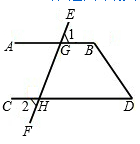 平行于同一条直线的两直线平行
二
这个猜想正确吗？为什么？
互动探究
画一画：先画直线l1，再画直线l2,l3分别l1与平行.
l2
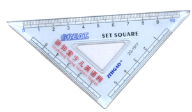 l3
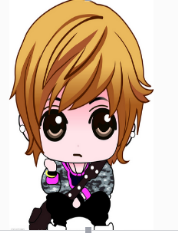 l1
想一想：直线l2与l3有怎样的位置关系？
l2∥ l3
d
1
a
2
b
3
c
填一填
命题3  如图，如果a∥b,a∥c,那么b∥c.
理由： ∵ a∥b (             ),
             ∴ ∠1=∠2
             (                                             ).
           ∵ a∥c (             ),
           ∵ ∠1=∠3 (                                             ),
           ∴∠2=∠3 (                  ).
           ∴a∥c (                                                ).
已知
两直线平行，同位角相等
已知
两直线平行，同位角相等
等量代换
同位角相等，两直线平行
知识要点
平行于同一条直线的两直线平行.
几何语言表达：
∵a // c , a // b (已知),
 ∴ c // b(平行于同一条直线的两直线平行).
A
B
E
C
D
例2 已知：如图，AB//CD，∠A=100°， ∠C=110°，求∠AEC的度数
则∠1+∠A=180°.
由AB//CD，得EF//CD，则∠C+∠FEC=180°.
由∠A=100°， ∠C=110°，可求得∠1和∠FEC的度数，根据角的和差，可求得∠AEC的度数.
1
分析：过点E作EF//AB，
F
解：过点E作EF//AB.
∵AB//CD，EF//AB（已知），
∴EF//CD(平行于同一直线的两直线平行）.
∴∠A+∠1=180o，∠C+∠FEC=180o
(两直线平行，同旁内角互补）.
 又∵∠A=100°，∠C=110°（已知） 
∴∠1 =180°－∠A=80 °, 
    ∠FEC=180°－∠C=70 ° （等式的性质）
 ∴∠AEC=∠1+∠FEC= 80° +70° = 150° .
当堂练习
1.下列推理正确的是（   ）
C
A.∵a // d,b // c，∴c // d     B.∵a // c,b // d，∴c // d
C.∵a // b,a // c，∴b // c     D.∵a // b,c // d，∴a // c
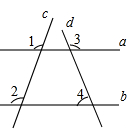 2.直线a,b,c,d的位置如图，如果∠1=100°，∠2=100°，∠3=125°，那么∠4等于（　　）
A.80°         B.65°     C.60°             D.55°
B
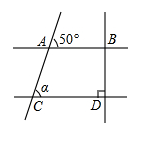 3.如图，BD⊥AB，BD⊥CD，则∠a的度数是（　　）
A.50°     B.40°     C.60°     D.45°
A
B
A
1
F
C
2
E
D
4.已知AB∥DE，试问∠B，∠E，∠BCE有什么关系.请完成填空：
解：过点C作CF∥AB，
则__________   （                                                ）.
又∵AB∥DE，AB∥CF，
∴____________（                                                        ）.
∴∠E＝∠____（　　　　　　　　　　　）.
∴∠B＋∠E＝∠1＋∠2（                    ），
     即∠B＋∠E＝∠BCE．
∠B=∠1
两直线平行，内错角相等
CF∥DE
平行于同一直线的两条直线平行
2
两直线平行，内错角相等
等式的性质
5.已知：如图，AD⊥BC于D，EG⊥BC与G，∠E=∠3，试问：AD是∠BAC的平分线吗？若是，请说明理由．
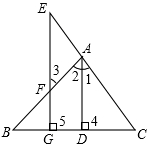 解：是．
∵AD⊥BC，EG⊥BC（已知），
∴∠4=∠5=90°（垂直的定义）.
∴AD∥EG（同位角相等，两直线平行）.
∴∠1=∠E（两直线平行，同位角相等），    ∠2=∠3（两直线平行，内错角相等）.
∵∠E=∠3（已知），
∴∠1=∠2(等量代换），
∴AD是∠BAC的平分线（角平分线的定义）．
∴∠1=     ∠BGM=50°(角平分线的定义).
6.如图，AB，CD，EF，MN均为直线，∠2=∠3=70°，∠GPC=80°，GH平分∠MGB，求∠1的度数.
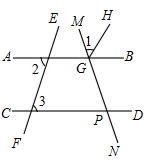 解：∵∠2=∠3=70°(已知)，
∴AB∥CD(内错角相等，两直线平行)，
∴∠BGP=∠GPC(两直线平行，内错角相等)，
∵∠GPC=80°(已知)，
∴∠BGP=80°(等量代换)，
∴∠BGM=180°-∠BGP=100°(平角的定义)，
∵GH平分∠MGB(已知)，
A
B
A
B
A
B
A
B
1
1
1
1
E
2
E
2
2
E
3
F
4
n
N
3
2
D
D
C
D
C
C
D
C
7.拓展提升：已知：如图，AB//CD，试解决下列问题：
（1）∠1＋∠2＝___   ___；
（2）∠1＋∠2＋∠3＝___     __；
（3）∠1＋∠2＋∠3＋∠4＝_    __  __；
（4）试探究∠1＋∠2＋∠3＋∠4＋…＋∠n=                          ；
180°
360°
540°
180°×（n-1)
已知
得到
得到
已知
课堂小结
同位角相等
内错角相等
同旁内角互补
判定
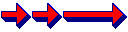 两直线平行
性质
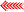 平行于同一条直线的两条直线平行.